FACULDADE DE SAÚDE PÚBLICA DA UNIVERSIDADE DE SÃO PAULO
CURSO DE GRADUAÇÃO EM NUTRIÇÃO – 9º SEMESTRE – 2022




DISCIPLINA INTERDEPARTAMENTAL – 0060028
TRABALHO DE CONCLUSÃO DE CURSO - I
1º Encontro: 17 de março de 2022
Hoje
- Apresentação dos responsáveis pela disciplina- Áreas de atuação – CFN 600/2018- Diretrizes para os projetos de trabalho de conclusão de curso- Orientação sobre a submissão dos trabalhos na Plataforma Brasil, se for o caso do Comitê de Ética em Pesquisa- Calendário 2022- Tarefa 1 – Tema e orientador (provisório)
Equipe
Professoras responsáveis: Angela M Belloni Cuenca (HCV) e Elizabeth Aparecida Ferraz da Silva Torres (HNT)Colaboradores: Nutricionista Maria Carolina Batista Von Atzingen, Bibliotecário José Estorniolo Filho.Estagiárias PAE: Danielly Santos dos Anjos Cardoso, Felipe dos Reis Campos, Maria Rosa da Silva.
Monitora: Ana Giulia Forjaz GrassiE-mail da disciplina: tcc@fsp.usp.br
A disciplina
TCC1 e TCC2

Objetivo TCC1: desenvolver um projeto de trabalho de conclusão de curso sob orientação, a fim de demonstrar sua capacidade de integrar conhecimento teóricos e práticos decorrentes de sua formação acadêmica
30h / 2 créditos
Link do meet para os encontros remotos: https://meet.google.com/tsb-dmon-xiq
Áreas de atuação – 
CFN 600/2018
Link: http://www.cfn.org.br/wp-content/uploads/resolucoes/Res_600_2018.htm
Diretrizes para os Projetos de Trabalhos de Conclusão de Curso – TCC1
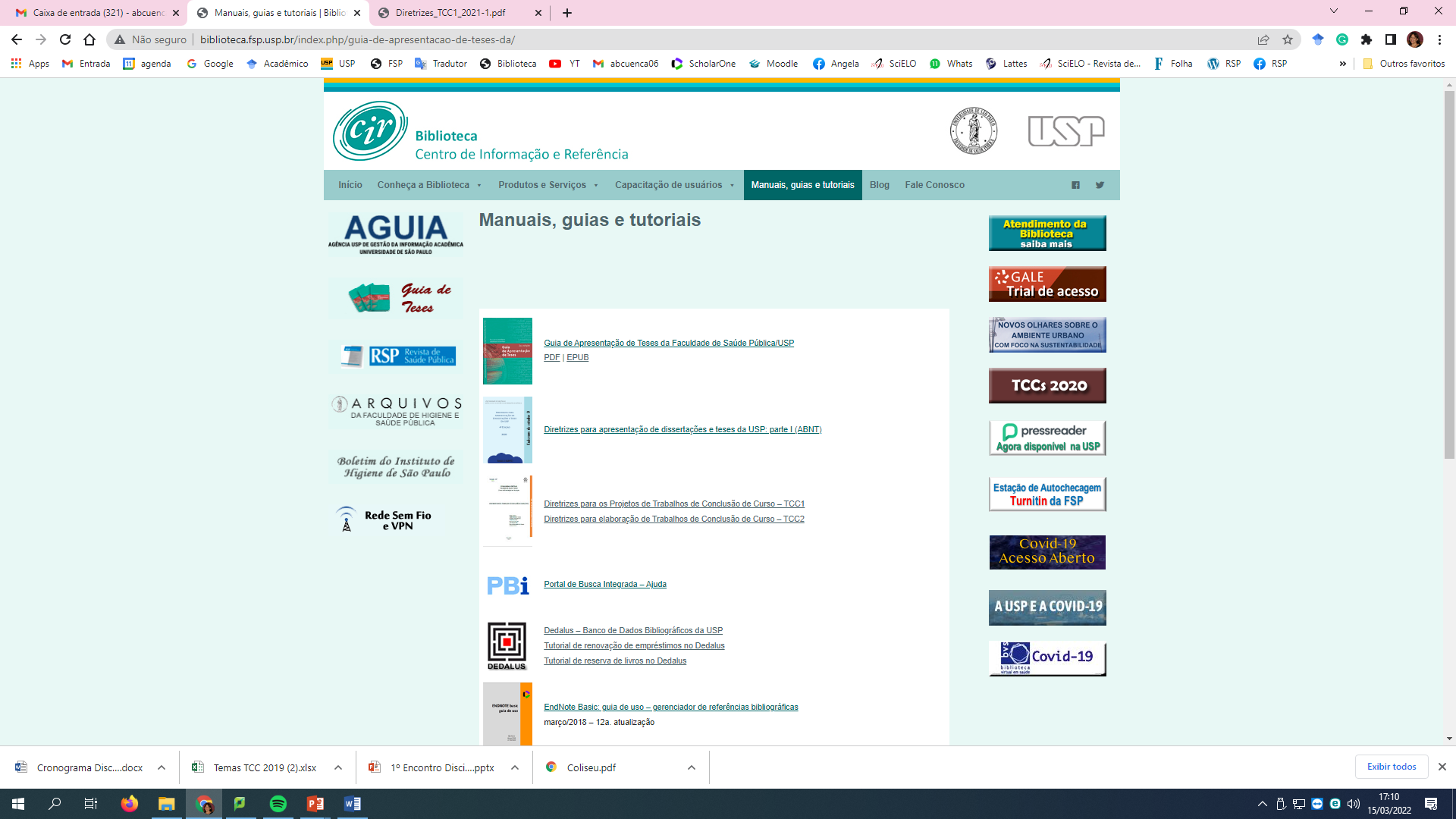 Instruções gerais do TCC
Trabalho acadêmico original no formato de monografia, em português;
Avaliado em defesa pública, na forma oral, por uma Banca Examinadora sugerida pelo orientador;
Pode ser elaborado e apresentado individualmente ou por grupo de dois estudantes;
A aproximação da prática profissional do nutricionista durante os estágios pode ser um espaço de contextualização do tema selecionado;
Cabe ao estudante a escolha do orientador, e o tema será definido em concordância com ele e em conformidade com as Diretrizes Curriculares Nacionais para o Curso de Nutrição.
Orientadores de TCC
Preferencialmente professores responsáveis por disciplinas obrigatórias do Curso de Nutrição da FSP/USP, 
Professores temporários, visitantes ou seniores da FSP/USP, 
Técnicos de nível superior com doutorado, doutorandos e pós-doutores da FSP, 
Pesquisadores com doutorado integrante de Núcleos de Apoio às Atividades de Cultura e Extensão (NACE) ou de Núcleos de Apoio à Pesquisa (NAP) da USP coordenados por docentes FSP, 
Nutricionistas das instituições concedentes de estágio obrigatório e não obrigatório, desde que aprovados pelos professores responsáveis pela disciplina, e 
Professores da USP.
 (p.6 das Diretrizes)
TIPOS DE PROJETO DE TCC
Pesquisa Científica:  Revisão Bibliográfica, Análise Documental, Pesquisa de Campo ou Pesquisa Experimental 

Análise Crítica de Relato de Experiência
Moodle
Comitê de Ética em Pesquisa (CEP) da FSP/USP
Os protocolos da pesquisa que envolvem seres humanos devem ser enviados ao Comitê de Ética, no máximo, até o início do 2º.semestre. 

A submissão é online, pelo sistema Plataforma Brasil (http://plataformabrasil.saude.gov.br), em nome do orientador. 
O estudante de graduação não pode ser o pesquisador responsável nesse sistema, mas o orientador pode cadastrá-lo como assistente, possibilitando-o incluir e modificar as informações necessárias.
Calendário
Calendário 2022